Table 6.1  Prevalent Medicare fee-for-service patient counts and spending for beneficiaries aged 65 and older, by DM, CHF, and/or CKD, 2014
Data Source: Medicare 5% sample. Abbreviations: CKD, chronic kidney disease; CHF, congestive heart failure; DM, diabetes mellitus; PPPY, per patient per year costs.
2016 Annual Data Report, Vol 1, CKD, Ch 6
2
Table 6.2  Prevalent Medicare fee-for-service patient counts and spending for beneficiaries younger than age 65, by DM, CHF, and/or CKD, 2014
Data Source: Medicare 5% sample. Abbreviations: CKD, chronic kidney disease; CHF, congestive heart failure; DM, diabetes mellitus; PPPY, per patient per year costs.
2016 Annual Data Report, Vol 1, CKD, Ch 6
3
Figure 6.1 Overall Medicare Parts A, B, and D fee-for-service spending for beneficiaries aged 65 and older, by CKD, DM, CHF, and year, 2013 & 2014
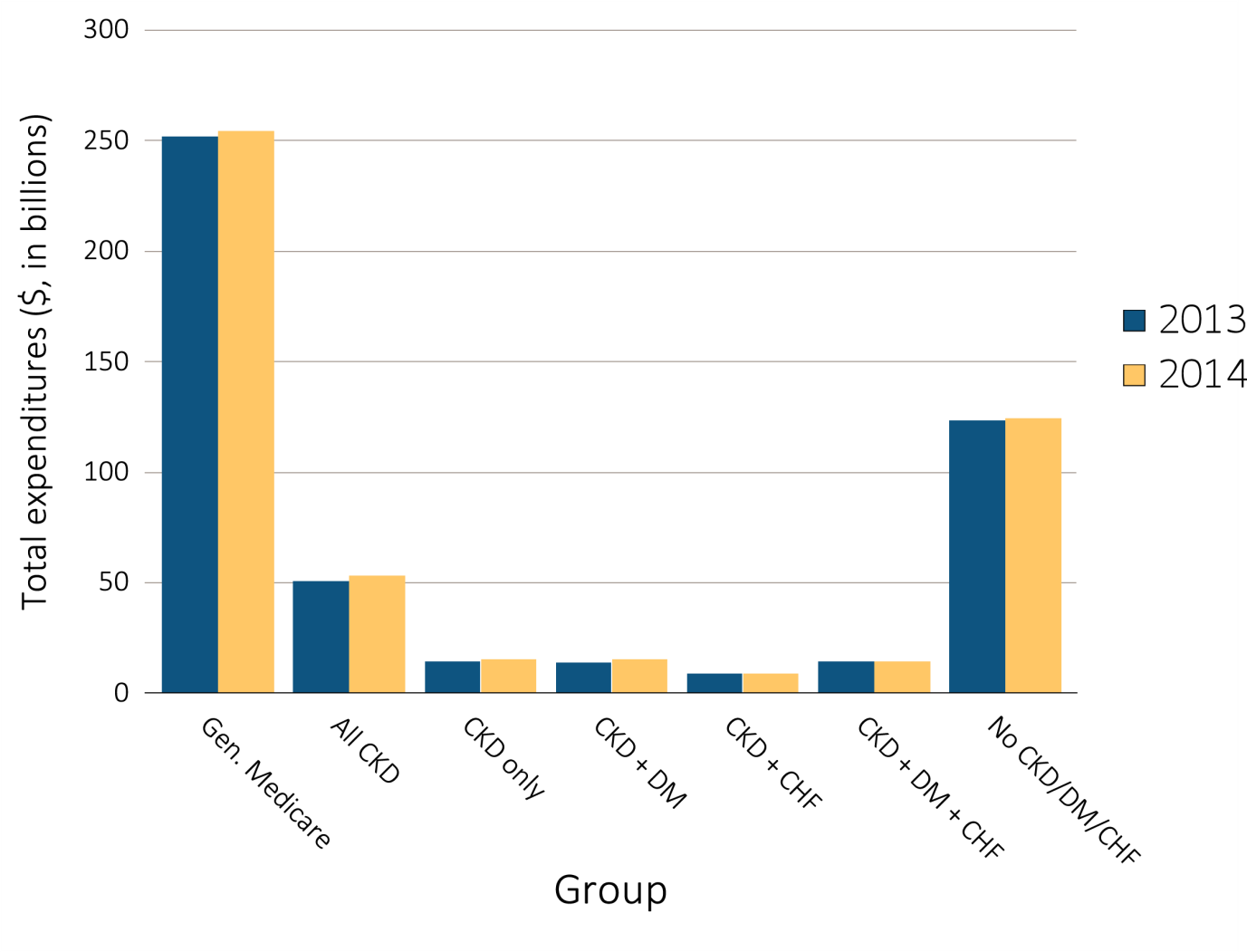 Data source: Medicare 5% sample. Abbreviations: CKD, chronic kidney disease; CHF, congestive heart failure, DM, diabetes mellitus.
2016 Annual Data Report, Vol 1, CKD, Ch 6
4
Table 6.3 Per person per year Medicare Parts A, B, and D fee-for-service spending for all CKD beneficiaries aged 65 and older, by CKD stage, age, sex, race, and year, 2013 & 2014
Data source: Medicare 5% sample. Abbreviations: CKD, chronic kidney disease; Unk/unspc, CKD stage unknown or unspecified.
2016 Annual Data Report, Vol 1, CKD, Ch 6
5
Table A. ICD-9-CM codes for Chronic Kidney Disease (CKD) stages
a For analyses in this chapter, CKD stage estimates require at least one occurrence of a stage-specific code, and the last available CKD stage in a given year is used.
b In USRDS analyses, patients with ICD-9-CM code 585.6 & with no ESRD 2728 form or other indication of end-stage renal disease (ESRD) are considered to have code 585.5.
2016 Annual Data Report, Vol 1, CKD, Ch 6
6
Table 6.4  Per person per year Medicare Parts A, B, and D fee-for-service spending for CKD patients with DM, aged 65 and older, by CKD stage, age, sex, race, and year, 2013 & 2014
Data source: Medicare 5% sample. Abbreviations: CKD, chronic kidney disease; Unk/unspc, CKD stage unknown or unspecified.
2016 Annual Data Report, Vol 1, CKD, Ch 6
7
Table 6.5  Per person per year Medicare Parts A, B, and D fee-for-service spending for CKD patients with CHF, aged 65 and older, by CKD stage, age, sex, race, and year, 2013 & 2014
Data source: Medicare 5% sample. Abbreviations: CKD, chronic kidney disease; Unk/unspc, CKD stage unknown or unspecified.
2016 Annual Data Report, Vol 1, CKD, Ch 6
8
Figure 6.2 Overall Medicare Parts A, B and D fee-for-service spending for general Medicare population aged 65 and older and for those with CKD, by year, 1994-2014
(a) All Patients
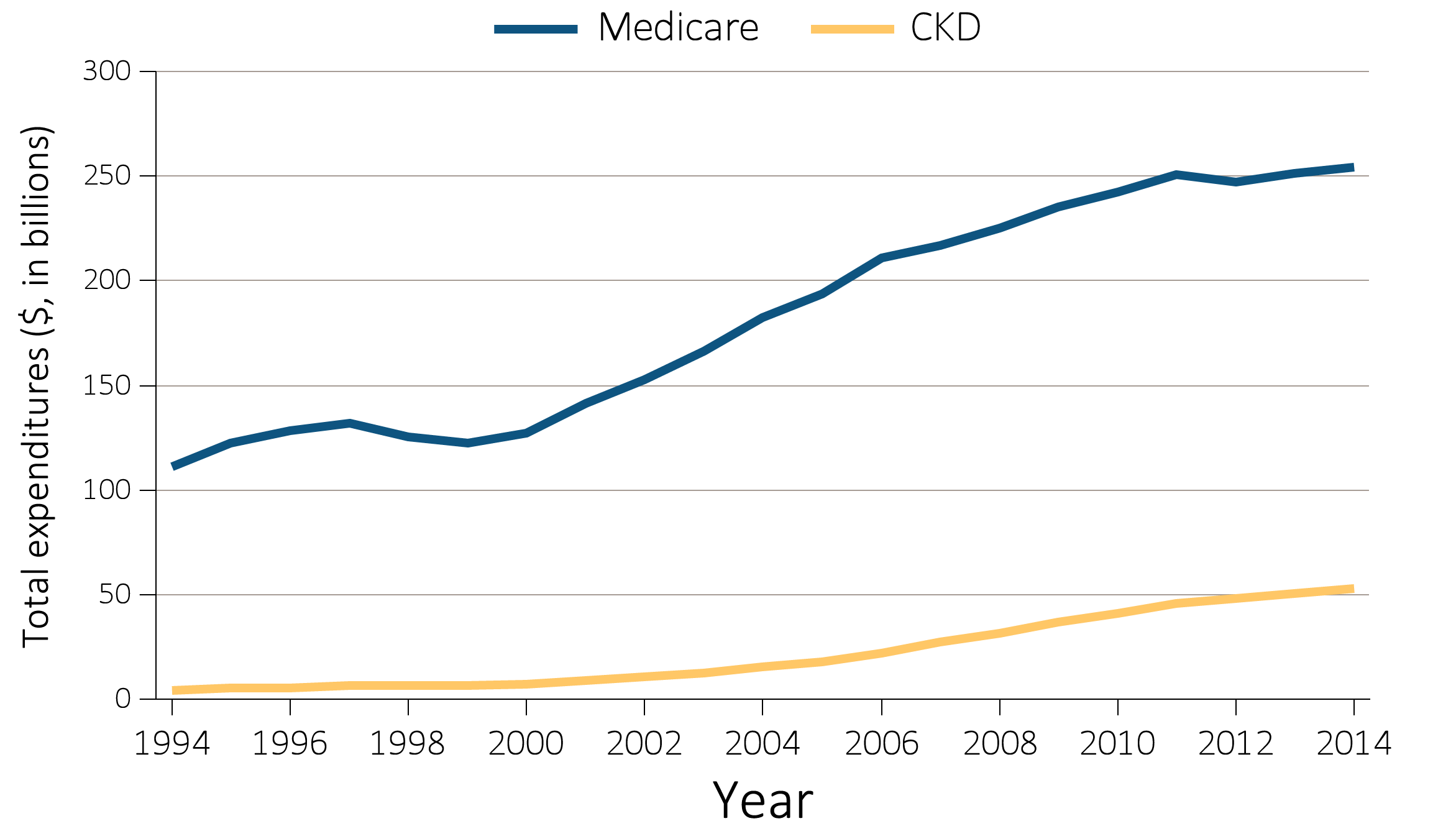 Data Source: Medicare 5% sample. Abbreviations: CKD, chronic kidney disease; CHF, congestive heart failure.
2016 Annual Data Report, Vol 1, CKD, Ch 6
9
Figure 6.2 Overall Medicare Parts A, B and D fee-for-service spending for general Medicare population aged 65 and older and for those with CKD, by year, 1994-2014
(b) Patients with DM
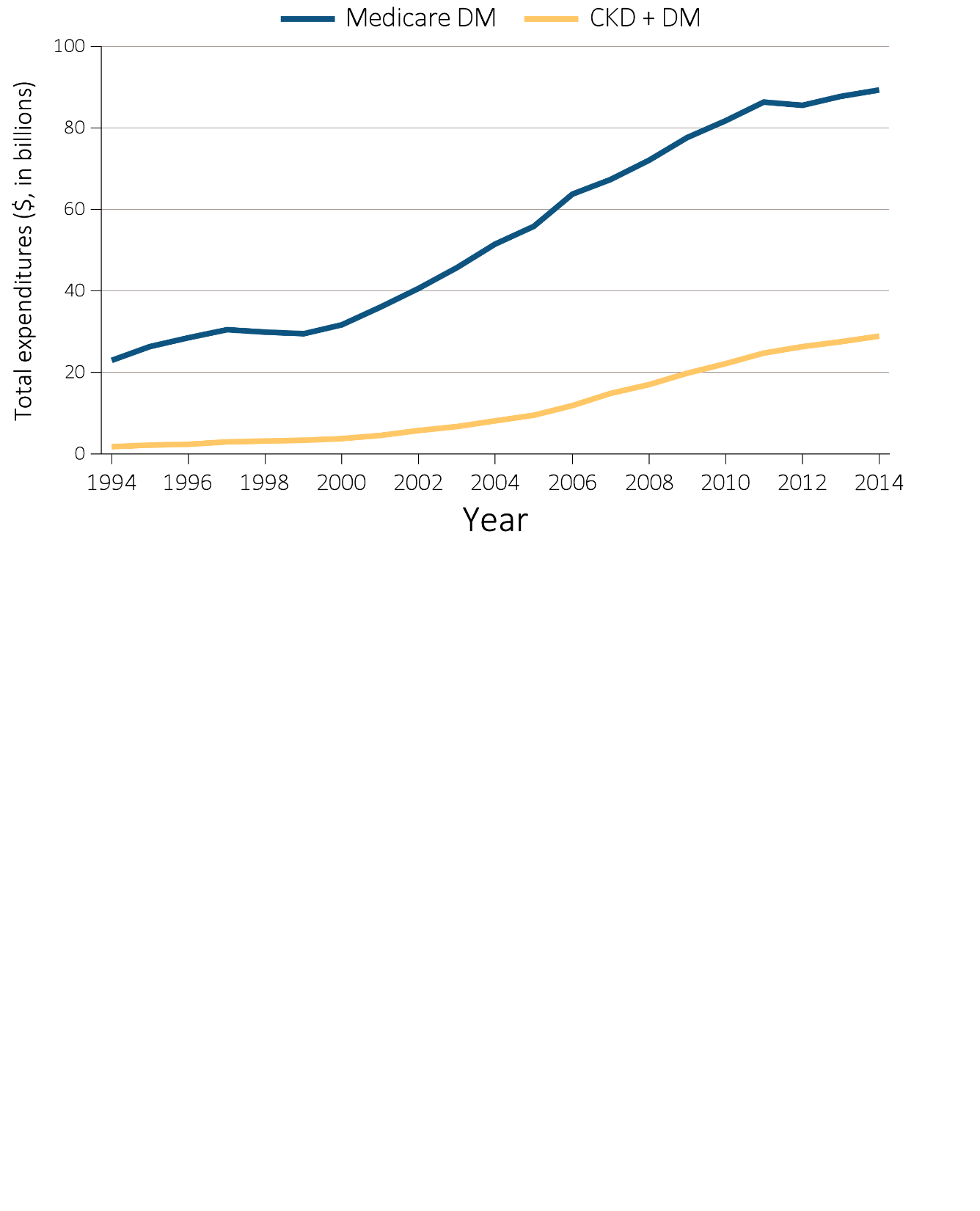 Data Source: Medicare 5% sample. Abbreviations: CKD, chronic kidney disease; CHF, congestive heart failure; DM, diabetes mellitus.
2016 Annual Data Report, Vol 1, CKD, Ch 6
10
Figure 6.2 Overall Medicare Parts A, B and D fee-for-service spending for general Medicare population aged 65 and older and for those with CKD, by year, 1994-2014
(c) Patients with CHF
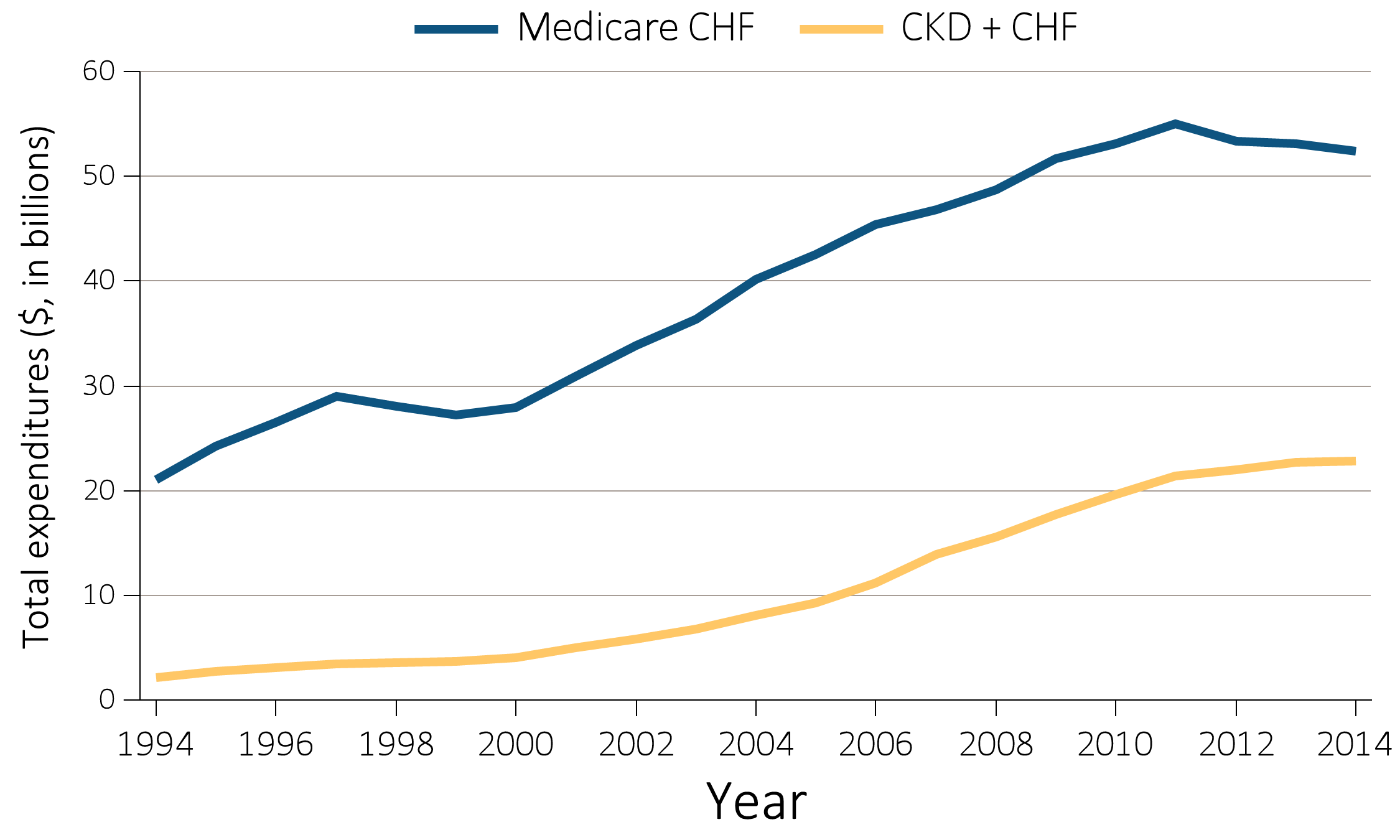 Data Source: Medicare 5% sample. Abbreviations: CKD, chronic kidney disease; CHF, congestive heart failure.
2016 Annual Data Report, Vol 1, CKD, Ch 6
11
Figure 6.3  Trends in total Medicare Parts A, B, and D fee-for-service spending for CKD patients aged 65 and older, by claim type, 2004-2014
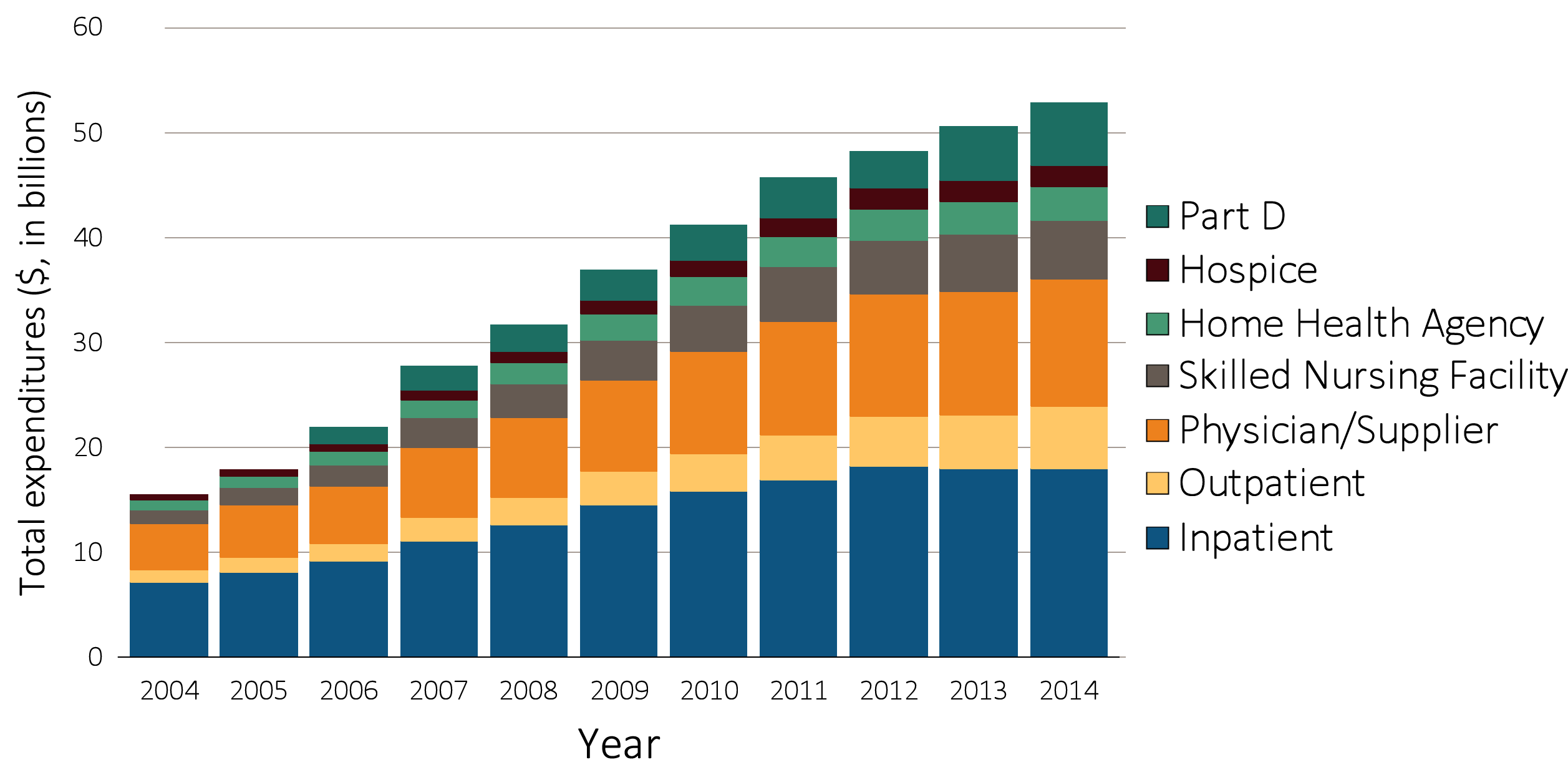 Data source: Medicare 5% sample. Part D data was initiated since 2006.
2016 Annual Data Report, Vol 1, CKD, Ch 6
12
Figure 6.4  Total Medicare fee-for-service inpatient spending for CKD patients aged 65 and older, by cause of hospitalization, 2004-2014
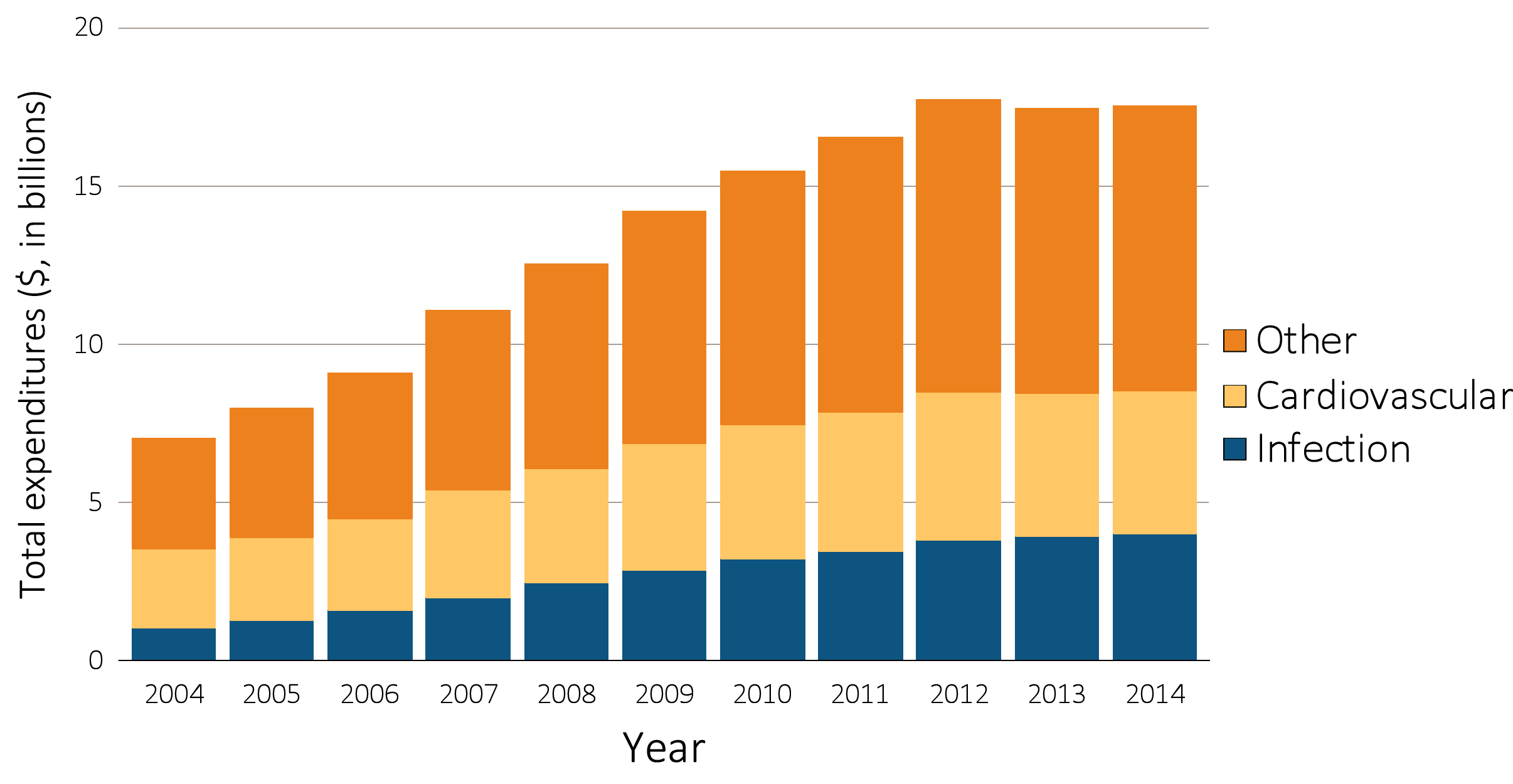 Data source: Medicare 5% sample. Part D data was initiated since 2006.
2016 Annual Data Report, Vol 1, CKD, Ch 6
13
Figure 6.5 Per person per year Medicare Parts A, B, and D fee-for-service spending for the CKD patients aged 65 and older, by DM, CHF, and year, 1994-2014
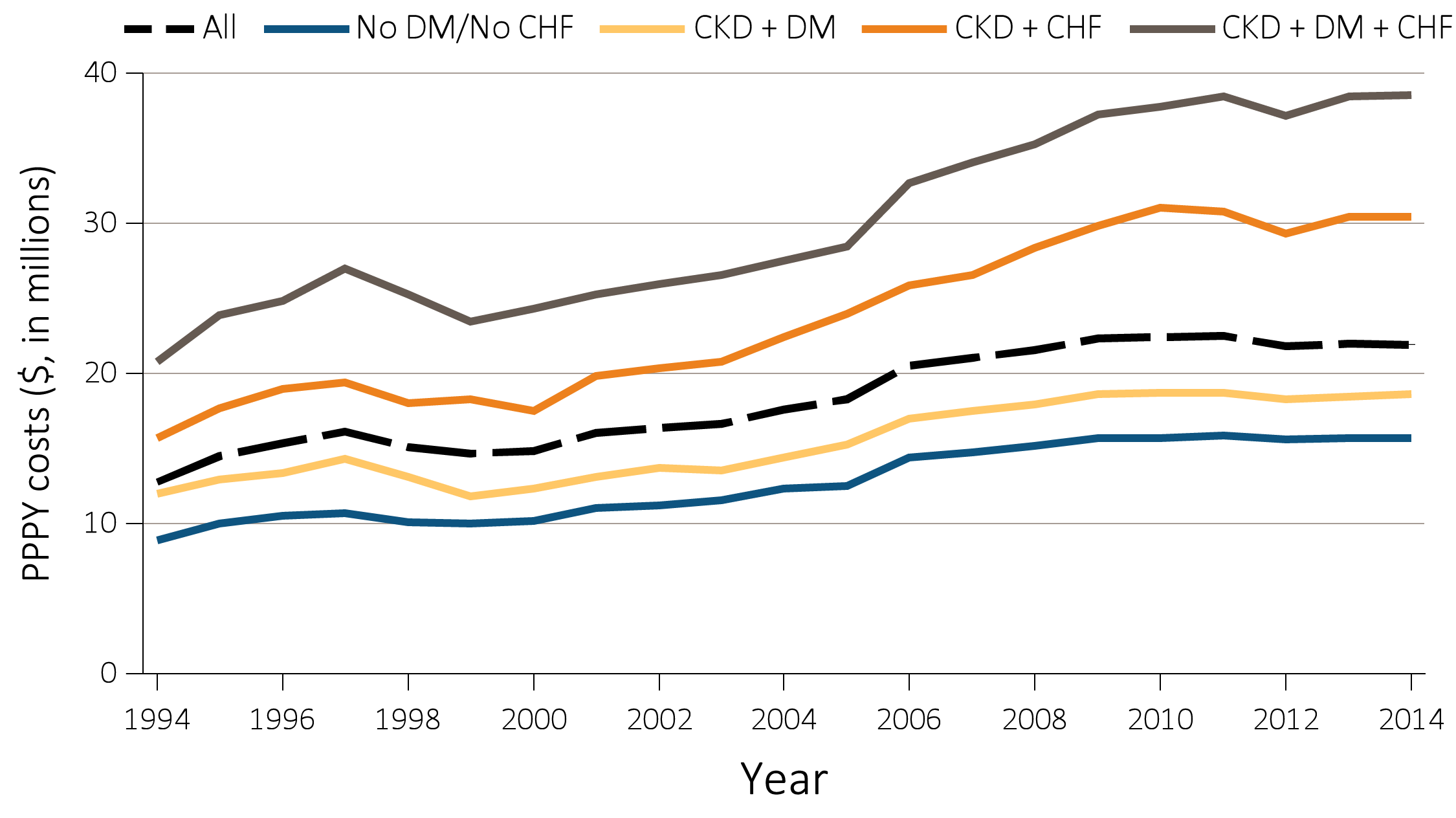 Data Source: Medicare 5% sample. Abbreviations: CKD, chronic kidney disease; CHF, congestive heart failure, DM, diabetes mellitus; PPPY, per person per year.
2016 Annual Data Report, Vol 1, CKD, Ch 6
14